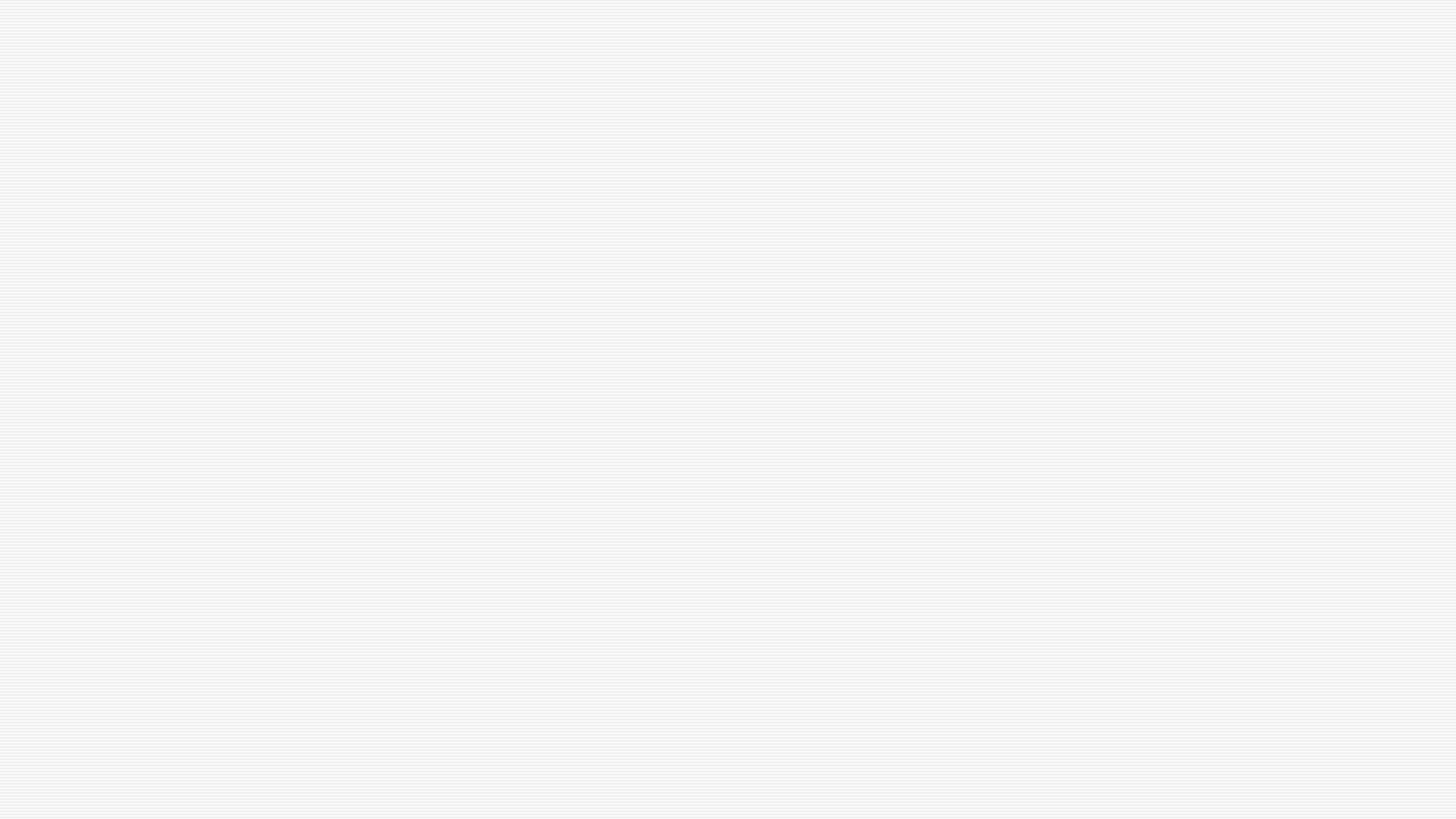 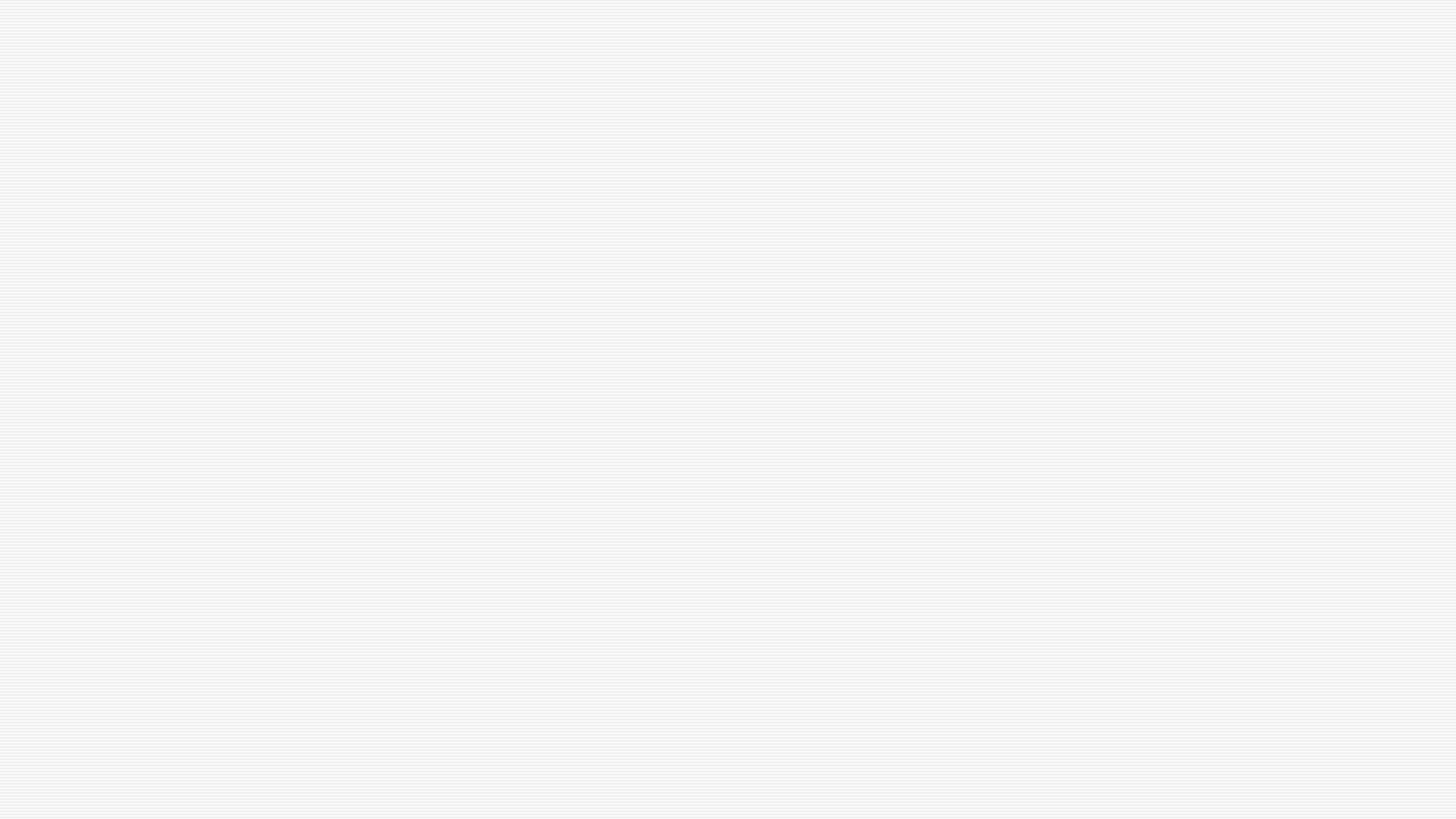 Tema 10 Genética bacteriana: Transformación
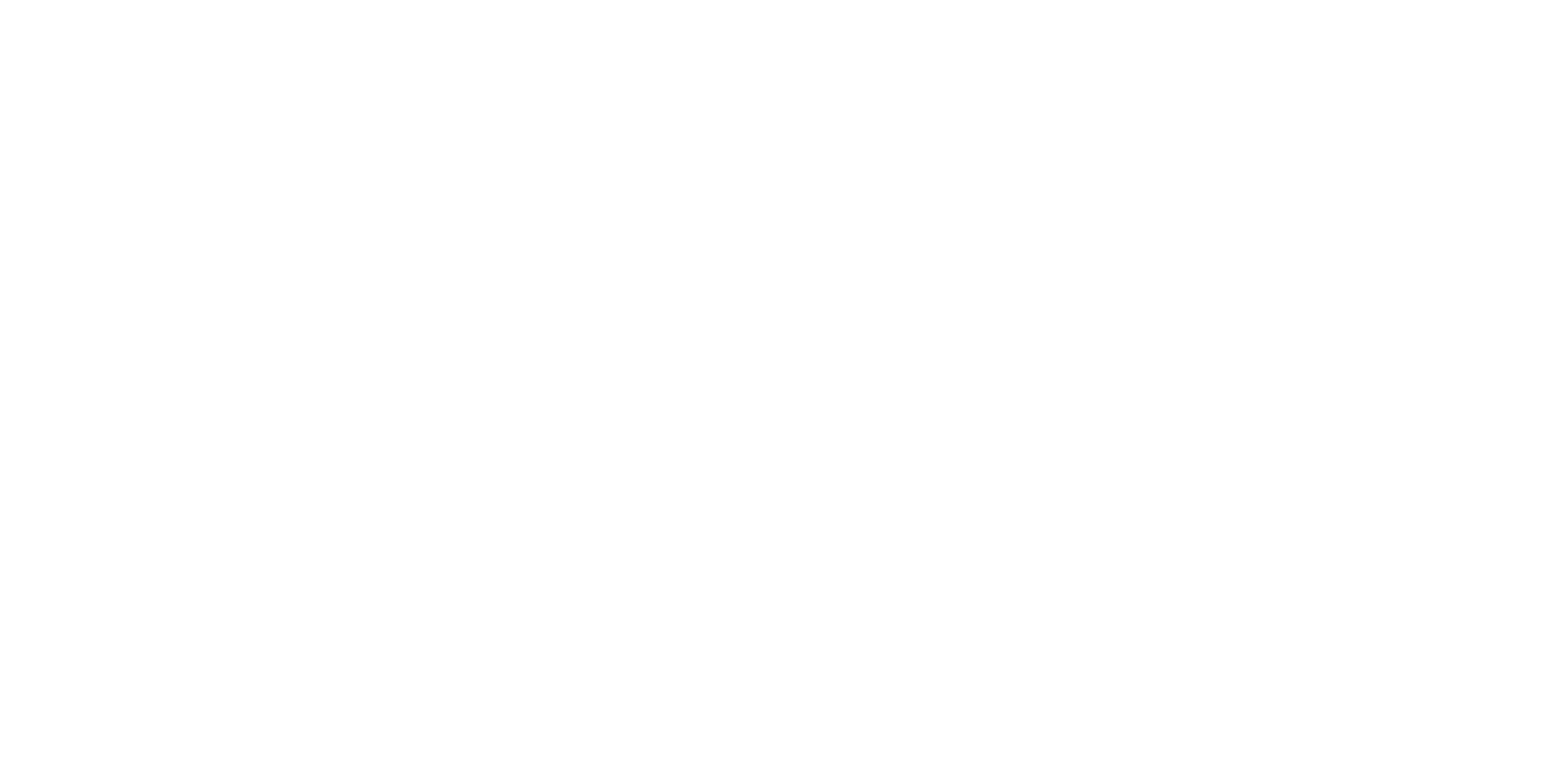 z
Microbiología experimental 2020-1
Elaboró: Micro Exp. 
https://www.facebook.com/profile.php?id=100010129183459
Dudas y sugerencias en Inbox Micro Exp.
Transferencia de genes: Vertical y horizontal
Transferencia
 horizontal
Transferencia vertical
Receptor
Donador
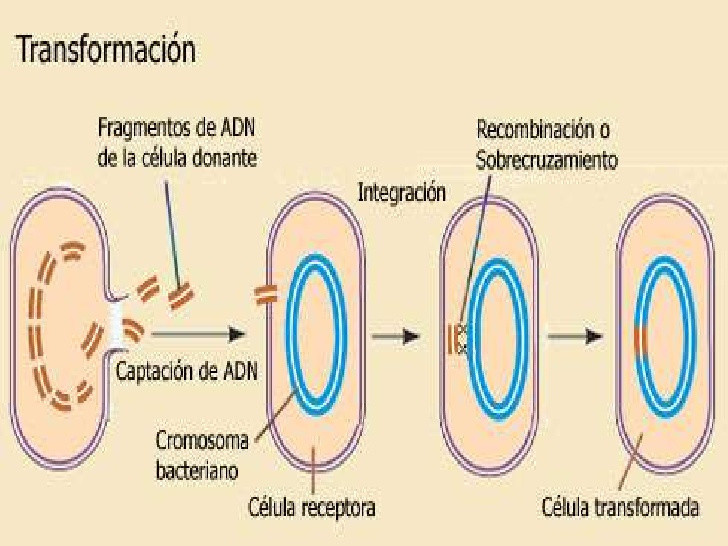 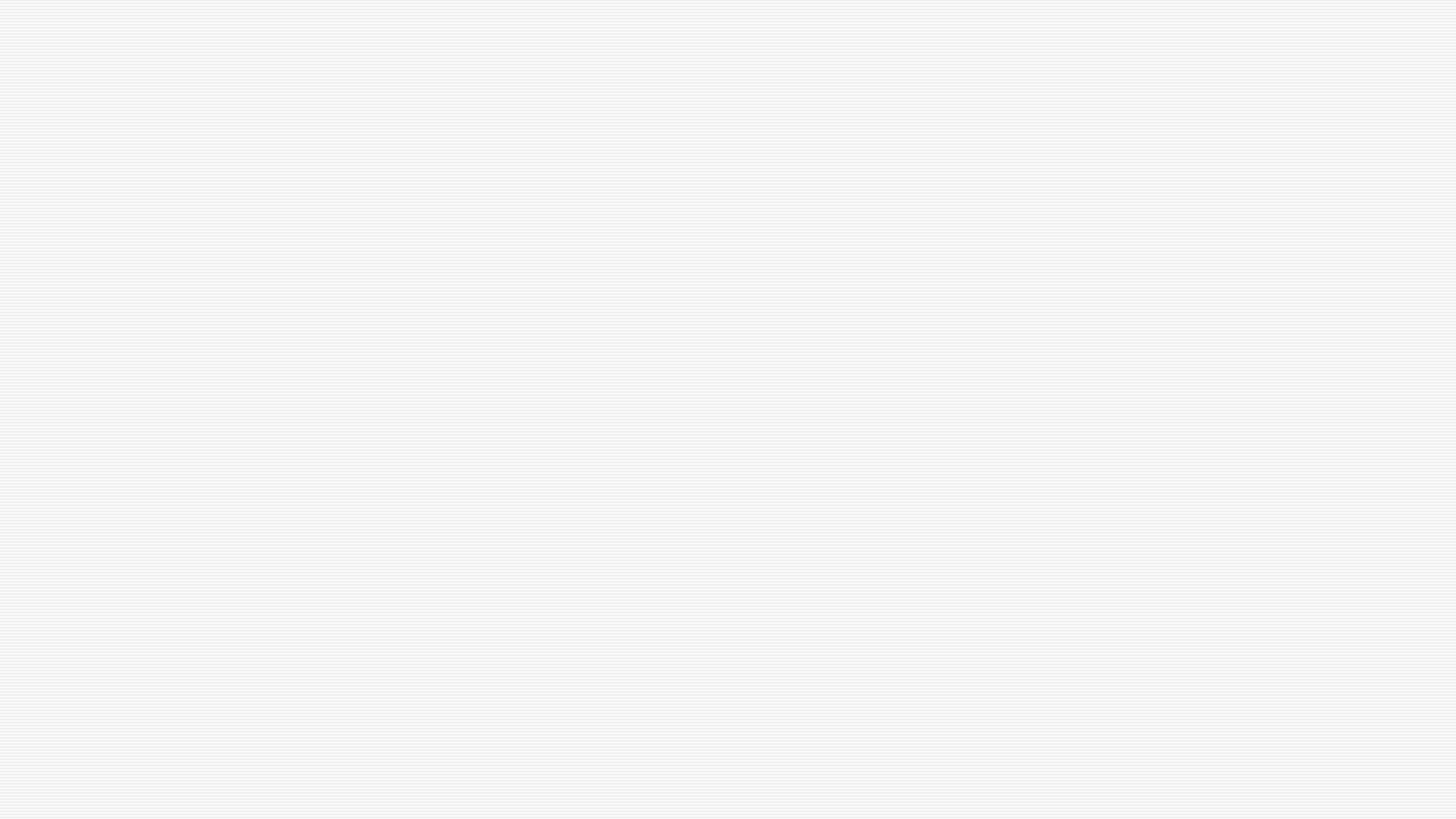 Mecanismos de transferencia horizontal de material genético en bacterias
Conjugación
Transducción 
Transformación
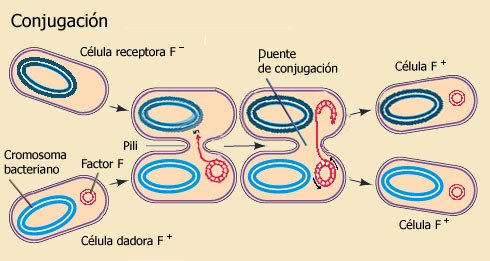 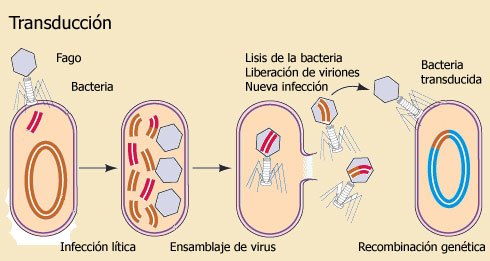 Bacterias naturalmente competentes: Aquellas que son capaces de introducir ADN desnudo a su citoplasma
Hasta 2014, alrededor de 82 especies naturalmente competentes:
Staphylococcus aureus
Streptococcus pneumonie
Bacillus subtilis
Haemophilus influenzae
Neisseria gonorrhoeae
Helicobacter pylori, etc.
(Johnston et al., 2014; Snyder et al., 2013)
COMPROBAR LA PUREZA DEL MATERIAL GENÉTICO A INTRODUCIR: PLASMIDO pBABE-GFP)
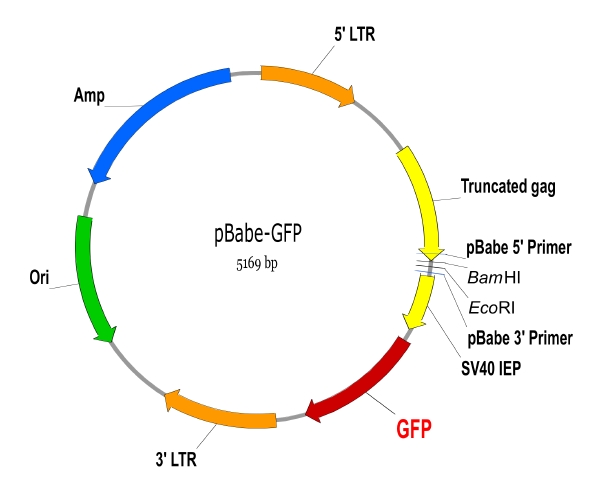 (5169 bp, codifica para resistencia ampicilina AmpR y producción de proteína verde fluorescente
ELECTROFORESIS EN GEL: SEPARACIÓN DE BIOMOLÉCULAS
Fuente de poder
Cátodo
Buffer de corrida (TAE/TBE)
Pocillos
Ánodo
Distintas moléculas tendrán una velocidad electroforética distinta, asociada a su peso y a la carga que presente en las condiciones fijadas por el buffer, que al interaccionar con la superficie porosa del gel promoverá su separación
Muestra
Gel de agarosa
Fuente de poder
Cátodo
Baja movilidad electroforética, alto peso molecular
Ánodo
Alta movilidad electroforética, bajo peso molecular
El buffer de carga/colorante de carga= glicerol+colorante
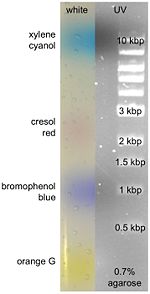 Xileno 
cianol
Se mezcla con la muestra.
Sus funciones son
Proporciona mayor densidad que le permita migrar dentro del gel
Observar el avance de la electroforesis mediante un colorante
Rojo Cresol
Azul de
bromofenol
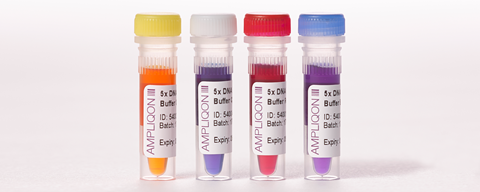 Anaranjado G
REVELADO DEL GEL
Tamaño de fragmentos: Comparar con marcador de peso molecular
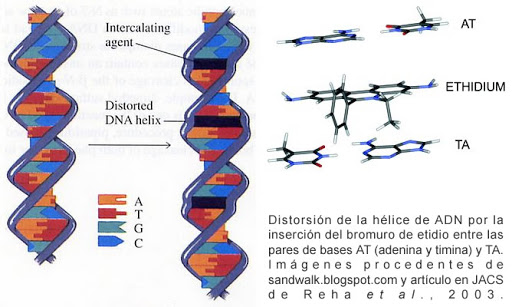 Agente 
intercalante
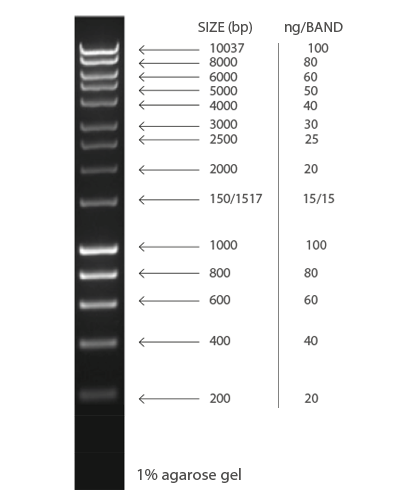 (ng/banda)
Tamaño (bp)
Bromuro de etidio
Helice de ADN distorcionada
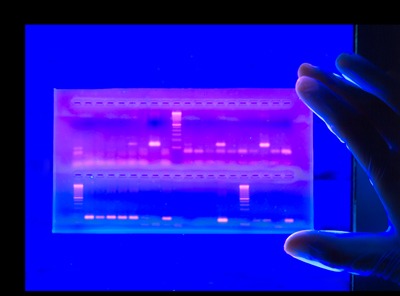 Revelado ante la lámpara de luz UV (Transiluminador)
INTERPRETACIÓN DE BANDAS
Tamaño de fragmento:
 Posición de la banda
Bandas en plásmidos
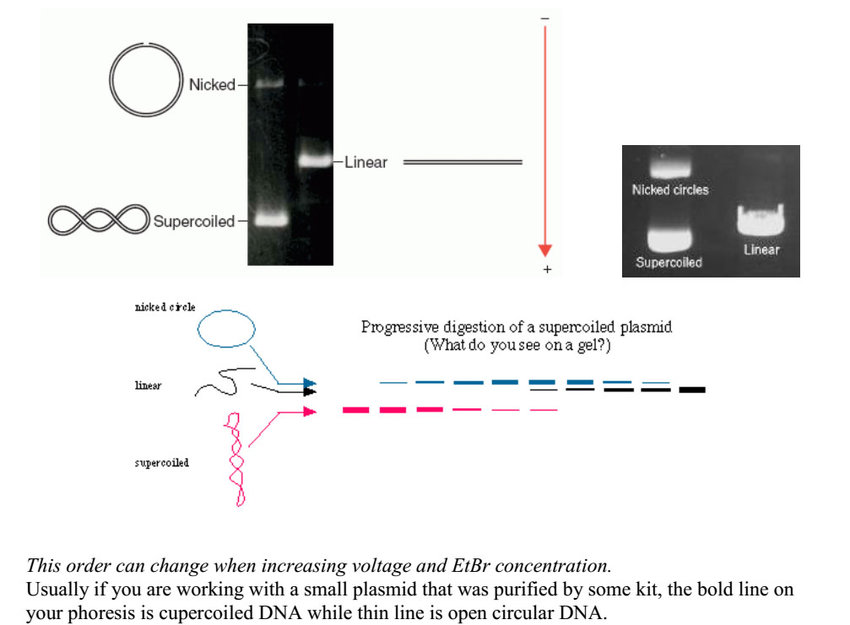 Circular
Lineal
Super 
enrrollado
Circular
Digestion progresiva de un plásmido 
( apariencia en gel de electroforesis)
Lineal
Super 
enrrollado
El orden puede cambiar cuando se incrementa le voltaje y la concentración de EtBr
Transformación artificial: Obtención de células competentes
Transformación química
Métodos químicos
Incubación
Choque térmico
42°C,30s
Recobro
Adición de material genético exógeno: plásmido
Célula químico competente
Recuperación em medio rico e.g. SOC
Siembra en placa, e.g. agar Luria
Electroporación
Material genético exógeno: plásmido
Métodos eléctricos
Choque eléctrico
15 kV/cm, 5µs
Recobro
Incubación
https://www.youtube.com/watch?v=7Ul9RVYG5CM
PROCEDIMIENTO DE ELECTROPORACIÓN
Resuspensión del pelet bacteriano en agua estéril
Centrifugado
Resuspensión del pelet bacteriano en agua estéril
Enfriar en hielo
Cultivo de E.coli
½ fase exponencial
D.O600nm~0.6
Uso inmediato o 
ultracongelación a -70°C (usar glicerol)
Adición de ADN plasmídico pBABE-GPF
Electroporación
Sembrar por extensión en placa en Luria+ampicilina
Recuperación en medio SOC 300 rpm/1 h
Determinar la eficiencia de la transformación
Comprobar características fenotípicas: IMViC/EMB/Kligler
1.8 kV/5ms
Características fenotípicas
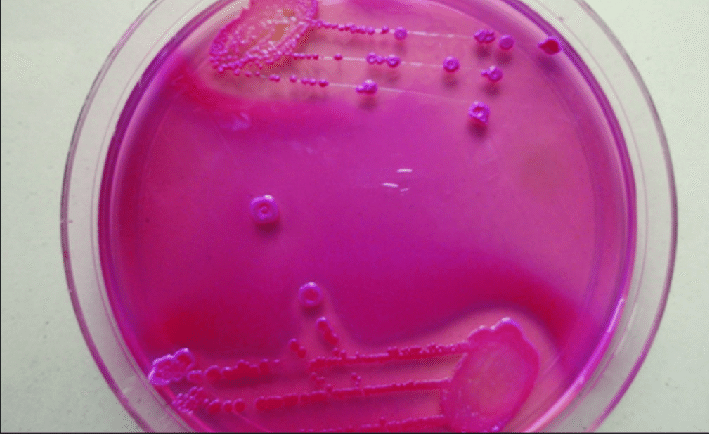 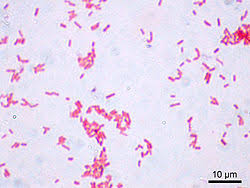 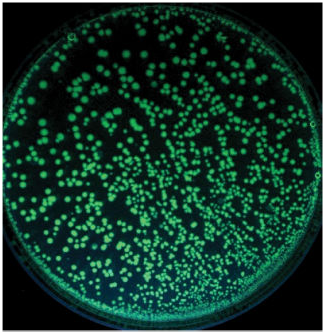 Fig. 4 Bacilos cortos Gram (-), sin agrupación característica
Fig. 3 Colonias fermentadoras de lactosa en McConkey
Fig. 1 Colonias verdes fluorescentes en UV
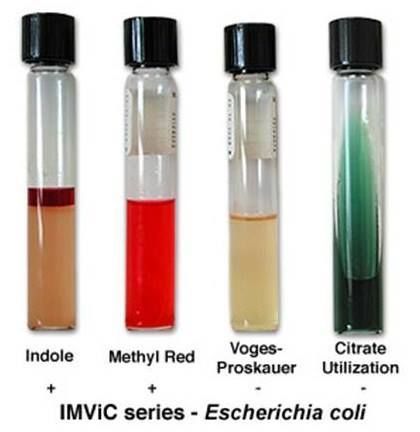 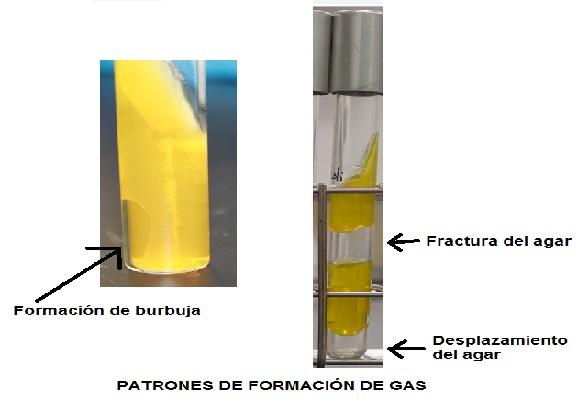 Rojo de Metilo
Citrato de Simmons
Agar hierro Kligler
Fig. 2 Bacilos cortos verde fluorescentes en microscopia de fluorescencia
Fig. 5 Pruebas bioquímicas características
EFICIENCIA DE LA TRANSFORMACIÓN: CONCENTRACIÓN INICIAL
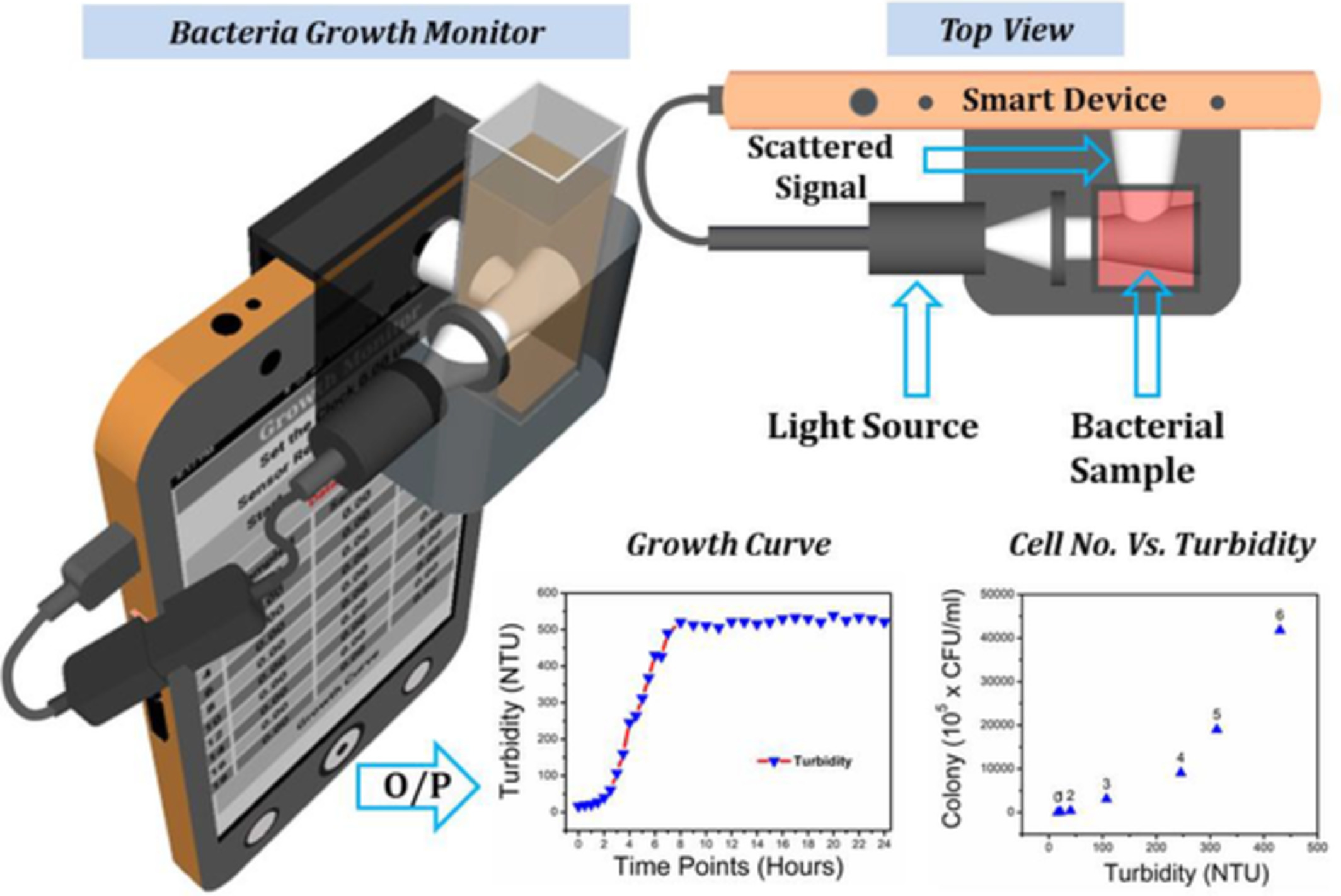 2. Medir la D.O a 600 nm y determinar la turbidez del cultivo (0.605 )
1. Trazo de Curva de McFarland
3. Determinar la concentración del cultivo
3.2 Interpolar la concentración de E.coli/mL
3.1 Convertir de D.O a UK (Dividir entre 0.02)
1.1 Cálculo de limite de detección (X+3σ)
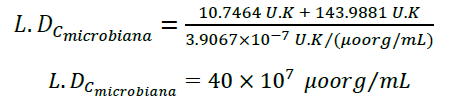 EFICIENCIA DE LA TRANSFORMACIÓN: CONCENTRACIÓN DE COLONIAS TRANSFORMANTES
Cuenta en placa de agar luria+ampicilina
Verdes y fluorescentes al UV
2. Determinar concentración de colonias transformantes tomando en cuenta el volumen de inoculación (500 µL)
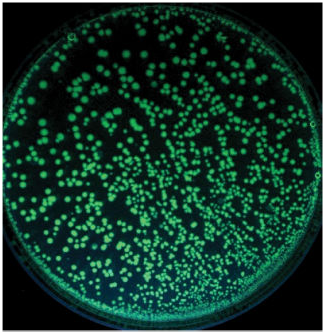 148 UFC
EFICIENCIA DE LA TRANSFORMACIÓN: CONCENTRACIÓN DEL PLÁSMIDO AGREGADO
La absorbancia de la muestra de DNA se determina en el espectrofotómetro a 260 nm (ácidos nucleicos, 280 nm (proteína) y 230 nm (guanidina y otros solubles en fenol)
2. Multiplicar el valor de absorbancia por el factor de conversión considerando que una unidad de absorbancia a 260nm= 50µg ADN/mL. Debe considerarse la dilución realizada para la medición en caso de ser requerida (1:5, 1:10, etc)
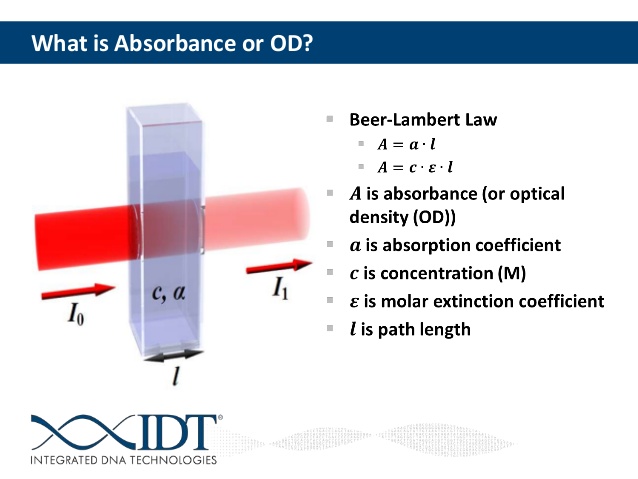 1.1 Para esta caso D.O 260 nm=1.35
EFICIENCIA DE LA TRANSFORMACIÓN (%)
La absorbancia de la muestra de DNA se determina en el espectrofotómetro a 260 nm (ácidos nucleicos, 280 nm (proteína) y 230 nm (guanidina y otros solubles en fenol)
0.0002%
UTILIDAD DE LA TRANSFORMACIÓN: PROTEÍNAS/ENZIMAS RECOMBINANTES
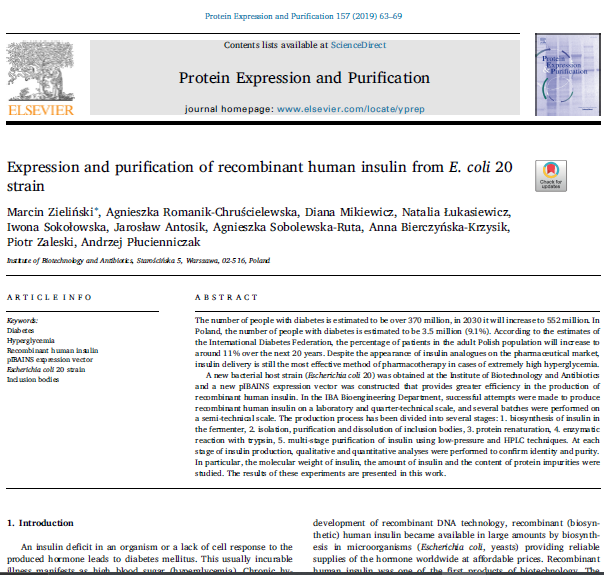 Genética bacteriana: Transformación
PROYECTO-INFORME
CURVA DE MC FARLAND DE REFERENCIA PARA TODOS LOS CASOS
Obtén la función que te permita relacionar la turbidez en función de la concentración microbiana (microorganismos/mL).
Calcula el valor del límite de detección si el valor de los blancos independientes fue de B1=10, B2=11,B3=20, B4=0, B5=2 UK
EQUIPO 1
Se realizó el procedimiento para la extracción y purificación del ADN plasmídico del pBABE-GFP a partir de una cepa de Salmonella typhimurium ampR gfp+.
Como el analista es inexperto en el área realizó 4 veces el procedimiento. 
Indica en cual de ellos tuvo éxito el analista y argumenta. 
Dí el peso de cada uno de los fragmentos de DNA extraídos.
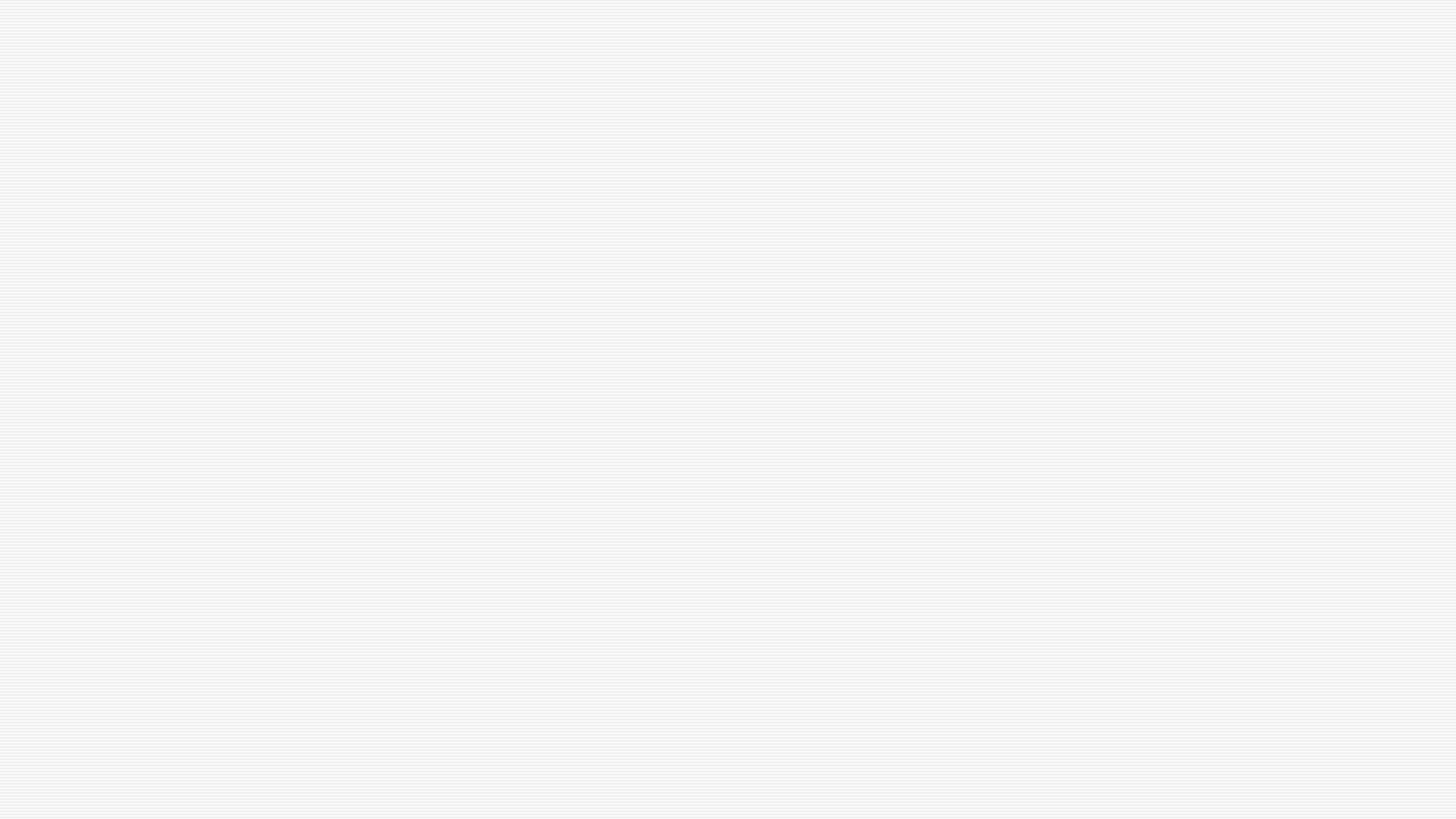 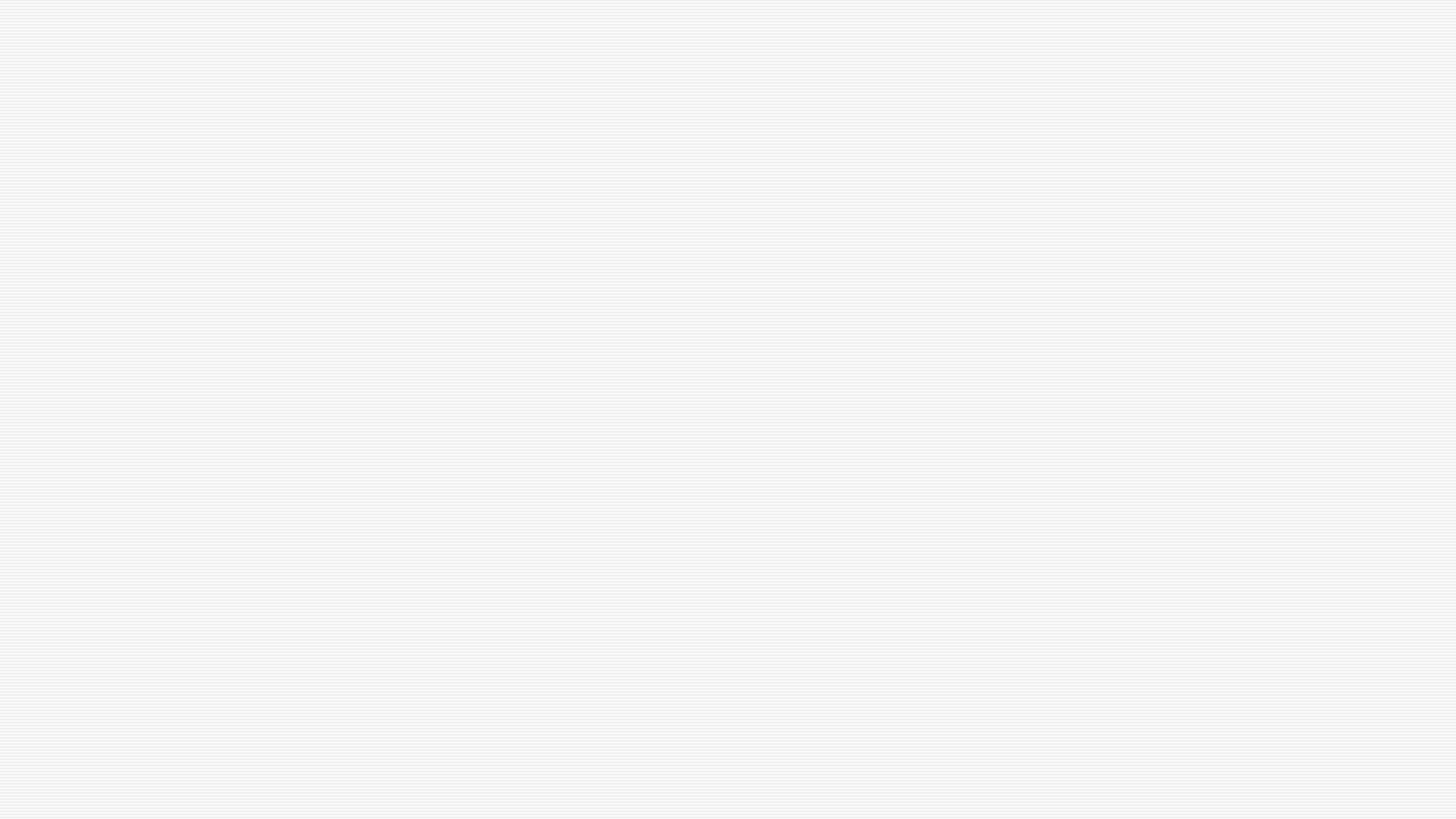 z
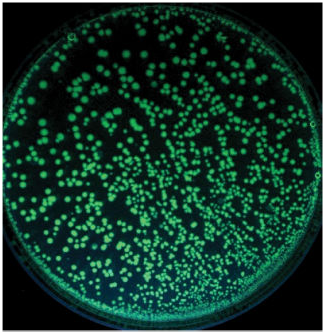 Electrotransformación
Se realizó la electrotransformación de Escherichia coli para introducirle el plásmido pBABE-GFP.
Para obtener las células electrocompetentes se utilizó un cultivo con una DO600 nm= 0.668
Se inocularon 500 µL del cultivo recuperado ( en 1000 µL de medio SOC) después del procedimiento y se sembraron en Agar Luria+ampicilina y se obtuvieron 10 UFC verdes fluorescentes.
El plásmido purificado tuvo una D.O 260nm= 0.95, del cual se agregó 1µL.
Determina la eficiencia de la transformación.
Indica los resultados que se observarían en las pruebas IMViC y en agar Kligler.
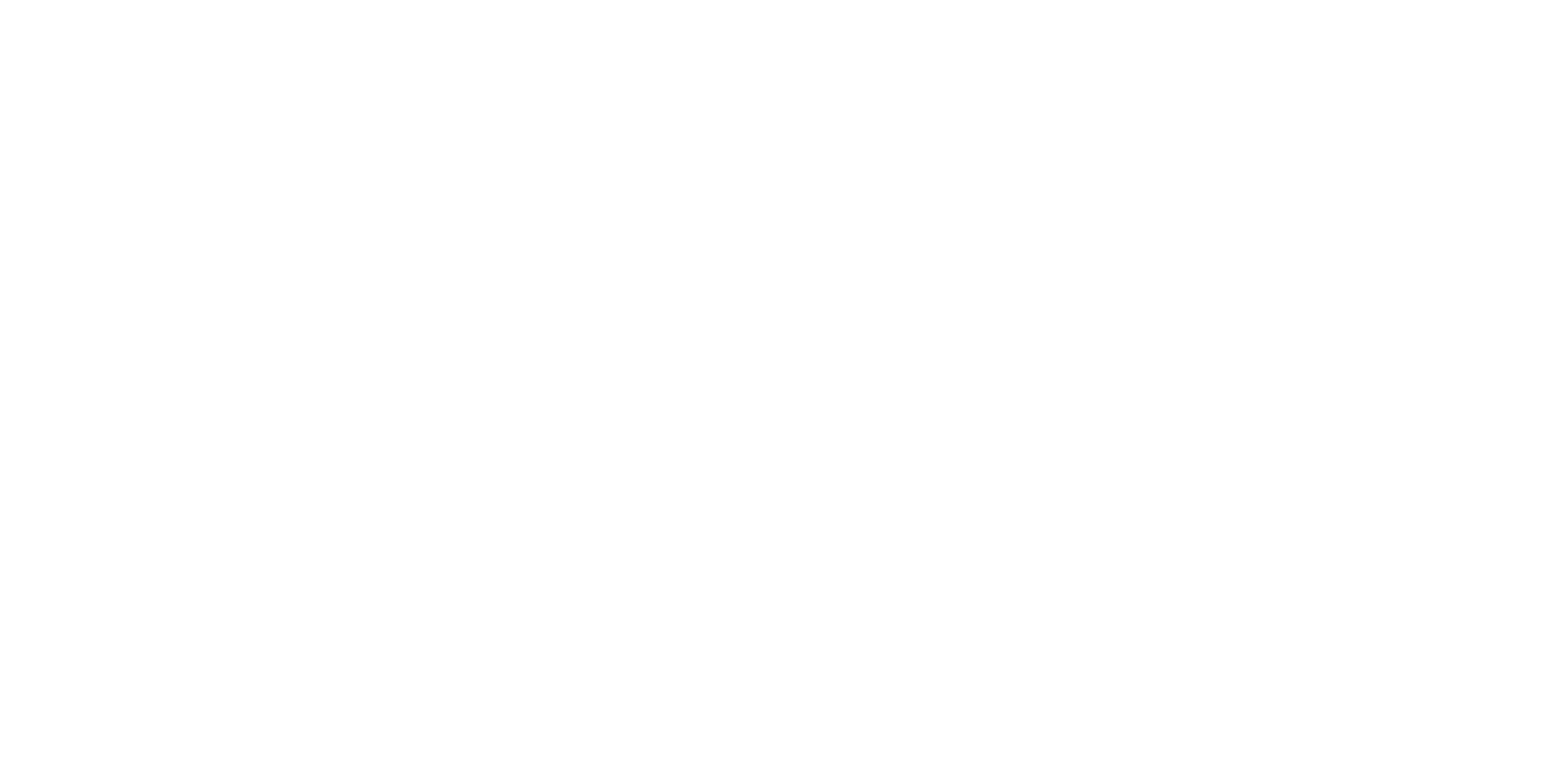 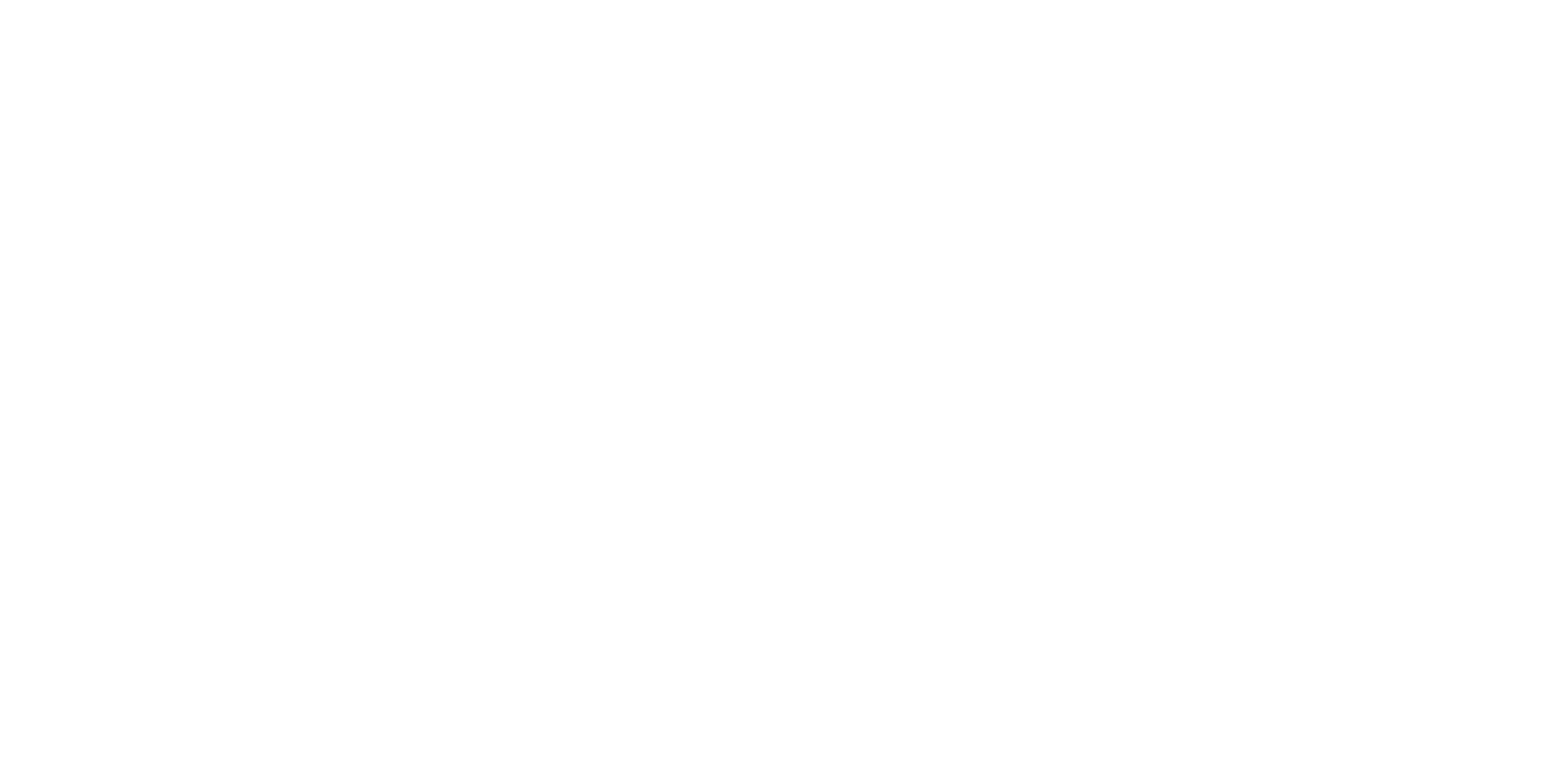 EQUIPO 2
Se realizó el procedimiento para la extracción y purificación del ADN plasmídico del pBABE-GFP a partir de una cepa de Salmonella typhimurium ampR gfp+.
Como el analista es inexperto en el área realizó 3 veces el procedimiento. 
Indica en cual de ellos tuvo éxito el analista y argumenta. 
Dí el peso de cada uno de los fragmentos de DNA extraídos.
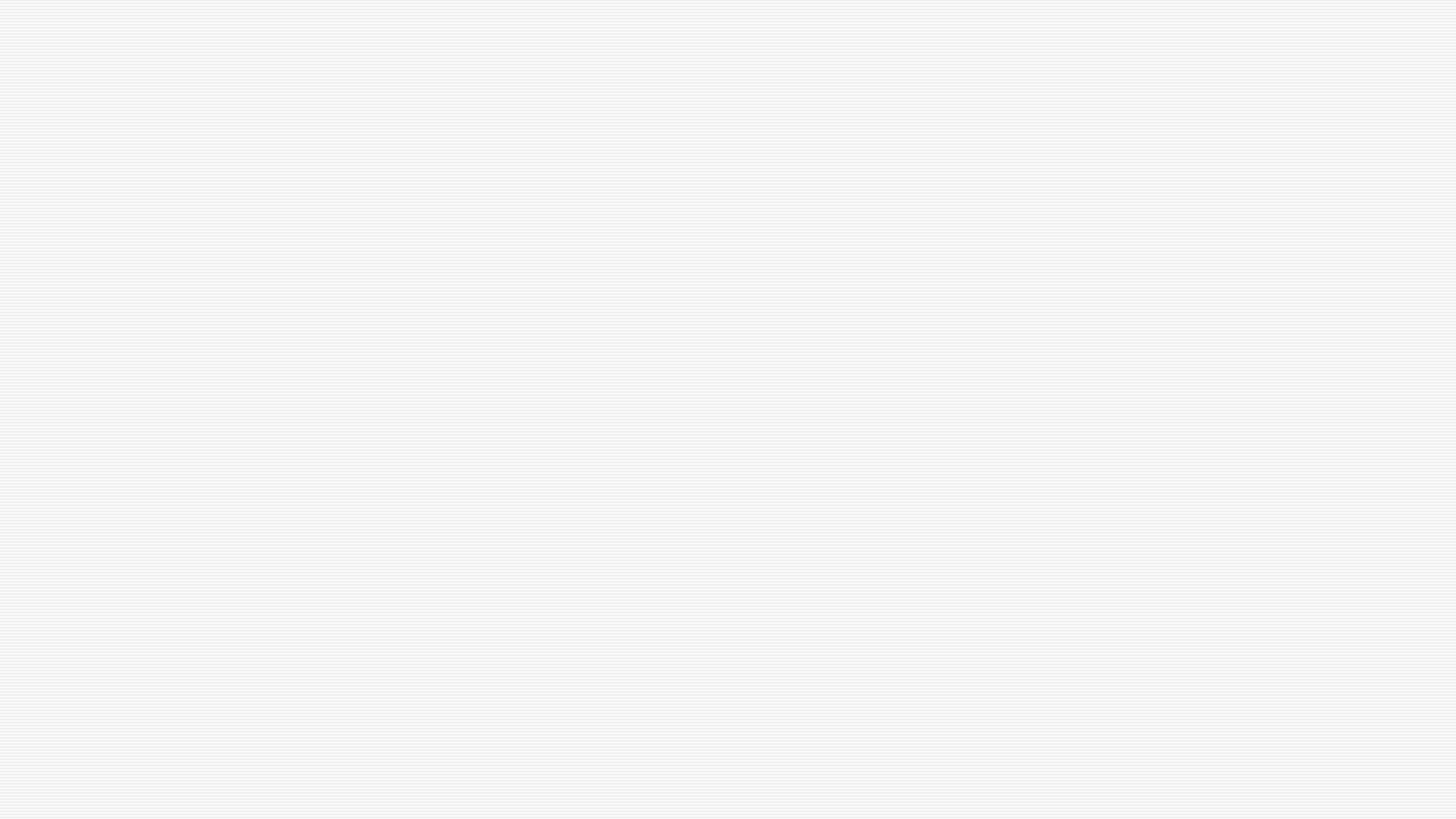 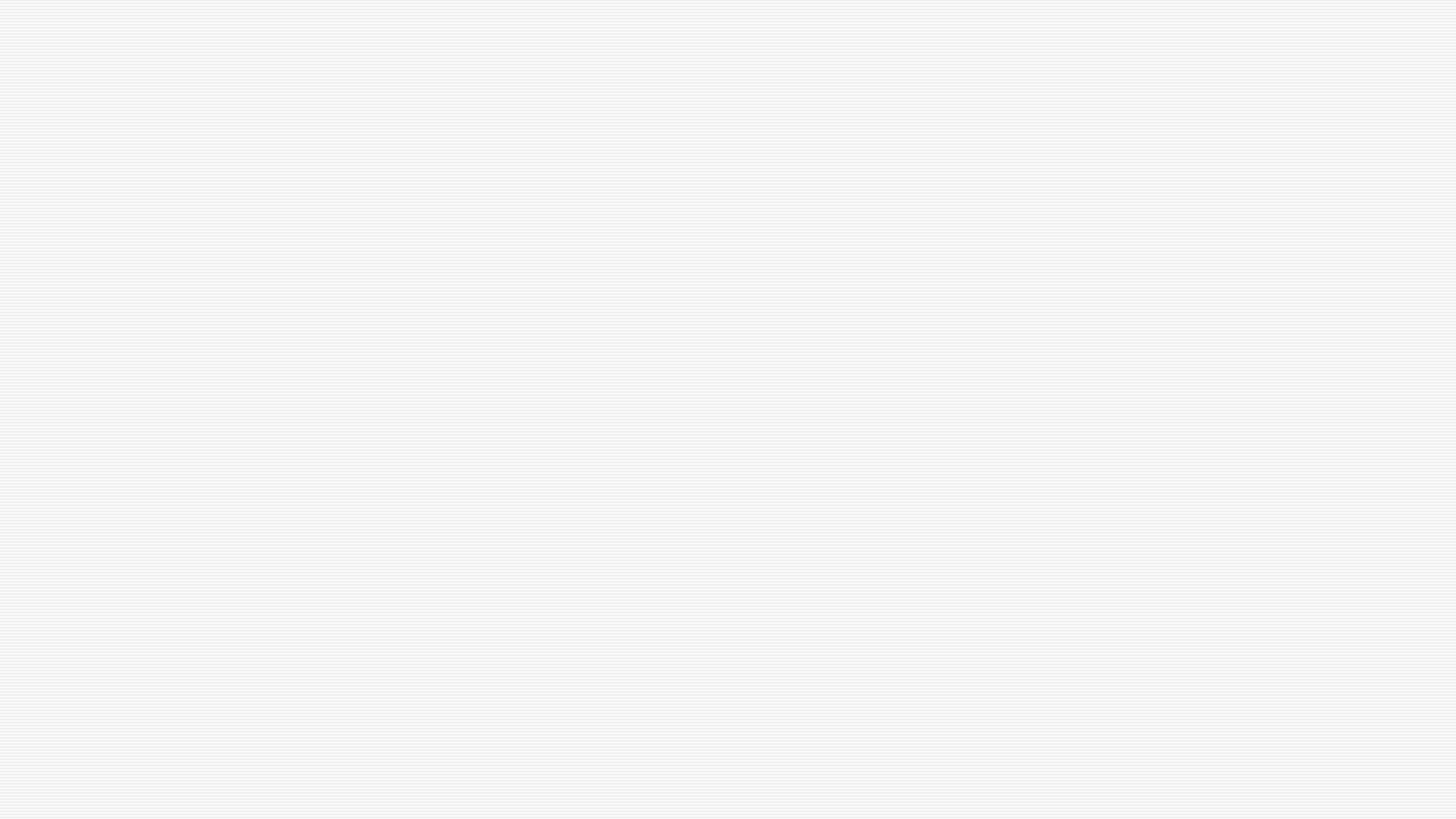 z
Electrotransformación
Se realizó la electrotransformación de Escherichia coli para introducirle el plásmido pBABE-GFP.
Para obtener las células electrocompetentes se utilizó un cultivo con una DO600 nm= 0.56
Se inocularon 500 µL del cultivo recuperado ( en 1000 µL de medio SOC) después del procedimiento y se sembraron en Agar Luria+ampicilina y se obtuvieron 22 UFC verdes fluorescentes.
El plásmido purificado tuvo una D.O 260nm= 1.2 , del cual se agregaron 1.5 µL.
Determina la eficiencia de la transformación.
Indica los resultados que se observarían en las pruebas IMViC y en agar Kligler.
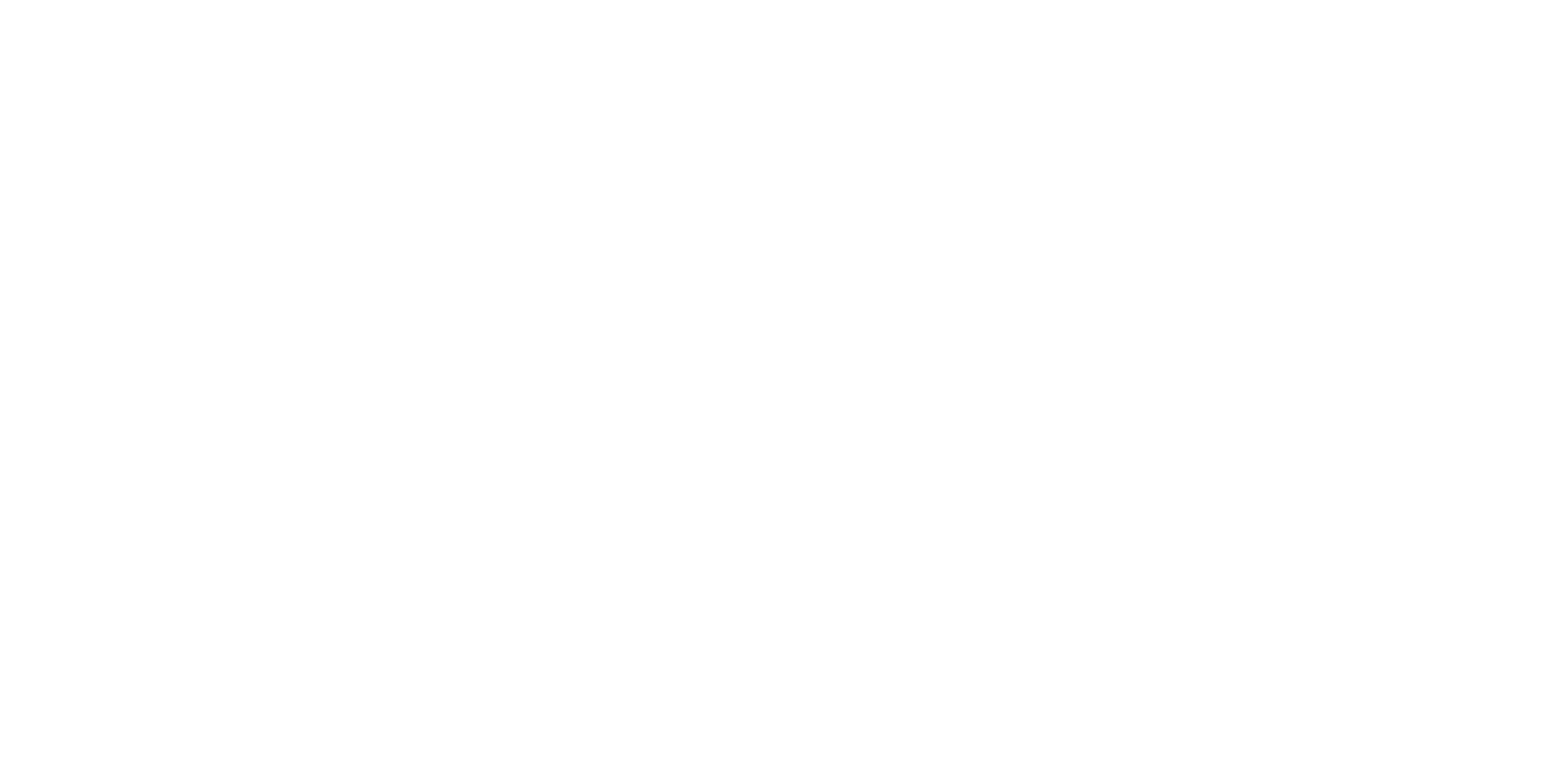 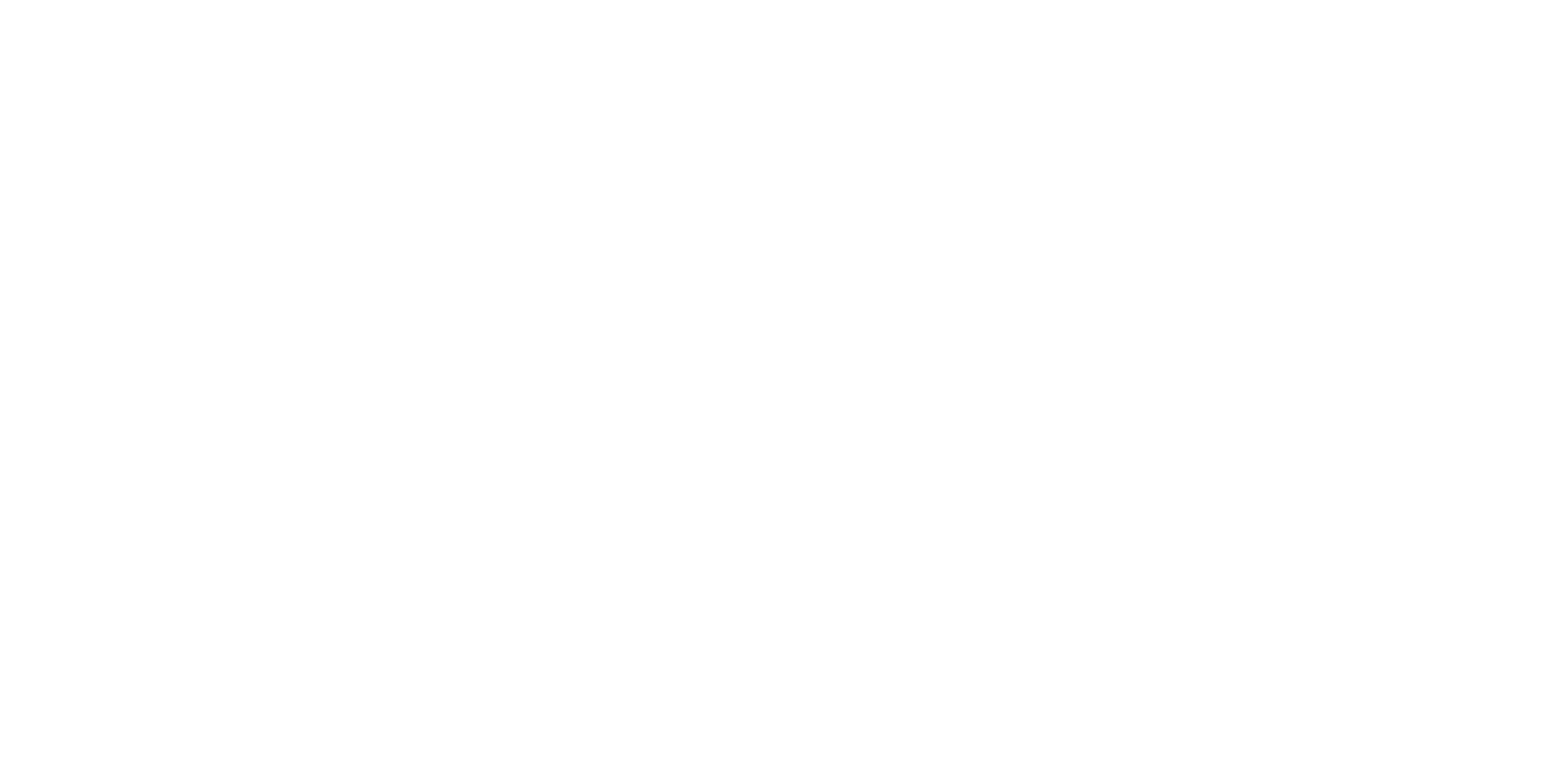 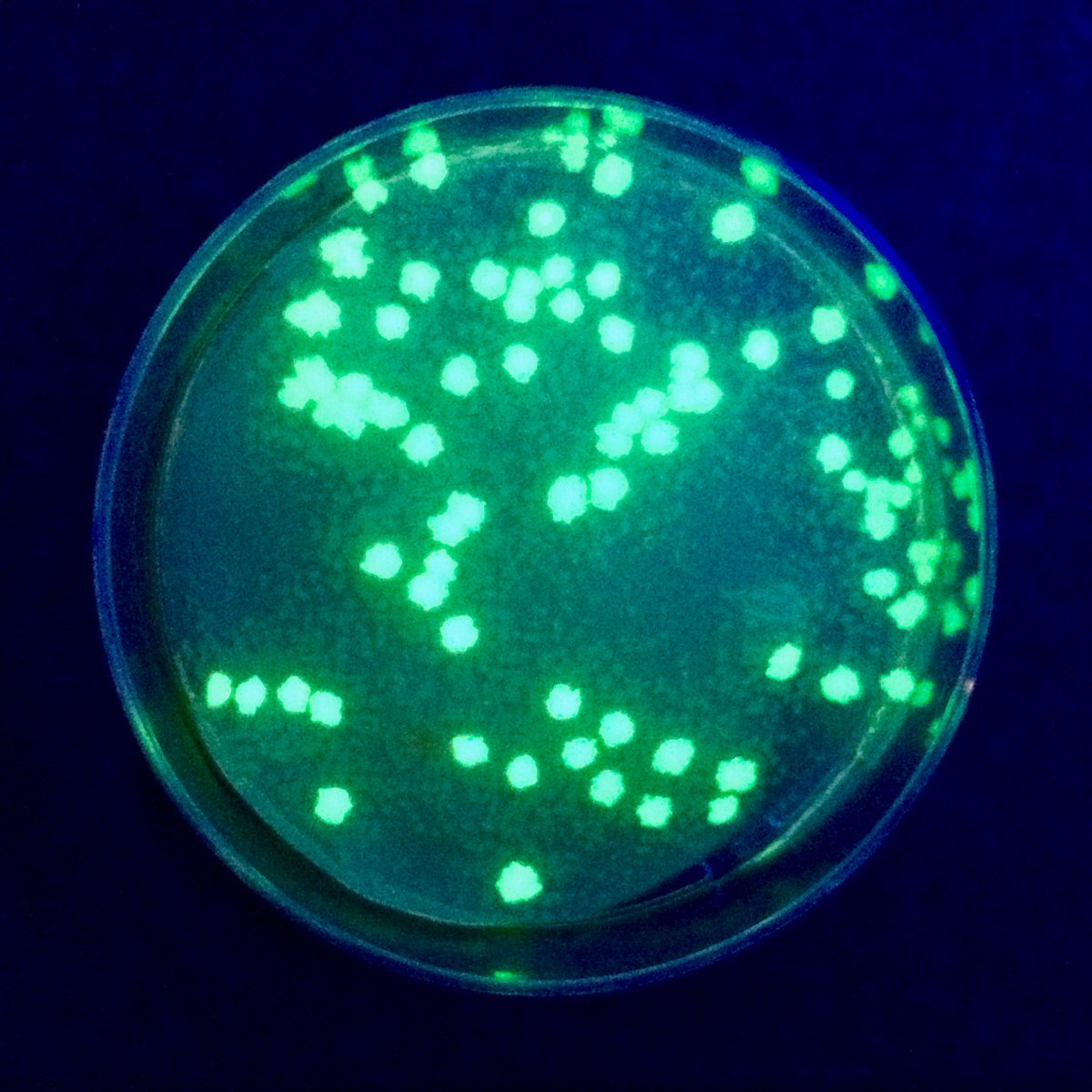 EQUIPO 3
Se realizó el procedimiento para la extracción y purificación del ADN plasmídico del pBABE-GFP a partir de una cepa de Salmonella typhimurium ampR gfp+.
Como el analista es inexperto en el área realizó 3 veces el procedimiento. 
Indica en cual de ellos tuvo éxito el analista y argumenta. 
Dí el peso de cada uno de los fragmentos de DNA extraídos.
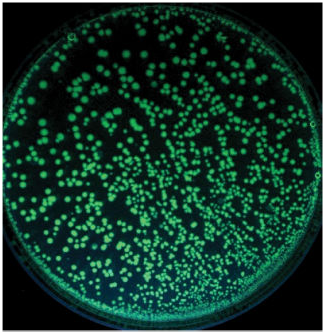 Electrotransformación
Se realizó la electrotransformación de Escherichia coli para introducirle el plásmido pBABE-GFP.
Para obtener las células electrocompetentes se utilizó un cultivo con una DO600 nm= 0.63
Se inocularon 500 µL del cultivo recuperado ( en 1000 µL de medio SOC) después del procedimiento y se sembraron en Agar Luria+ampicilina y se obtuvieron 58 UFC verdes fluorescentes.
El plásmido purificado tuvo una D.O 260nm= 1.34, del cual se agregaron 0.5 µL.
Determina la eficiencia de la transformación.
Indica los resultados que se observarían en las pruebas IMViC y en agar Kligler.
EQUIPO 4
Se realizó el procedimiento para la extracción y purificación del ADN plasmídico del pBABE-GFP a partir de una cepa de Salmonella typhimurium ampR gfp+.
Como el analista es inexperto en el área realizó 4 veces el procedimiento. 
Indica en cual de ellos tuvo éxito el analista y argumenta. 
Dí el peso de cada uno de los fragmentos de DNA extraídos.
Electrotransformación
Se realizó la electrotransformación de Escherichia coli para introducirle el plásmido pBABE-GFP.
Para obtener las células electrocompetentes se utilizó un cultivo con una DO600 nm= 0.54
Se inocularon 500 µL del cultivo recuperado ( en 1000 µL de medio SOC) después del procedimiento y se sembraron en Agar Luria+ampicilina y se obtuvieron 25 UFC verdes fluorescentes.
El plásmido purificado tuvo una D.O 260nm= 1.62 del cual se agregaron 1.5 µL.
Determina la eficiencia de la transformación.
Indica los resultados que se observarían en las pruebas IMViC y en agar Kligler.
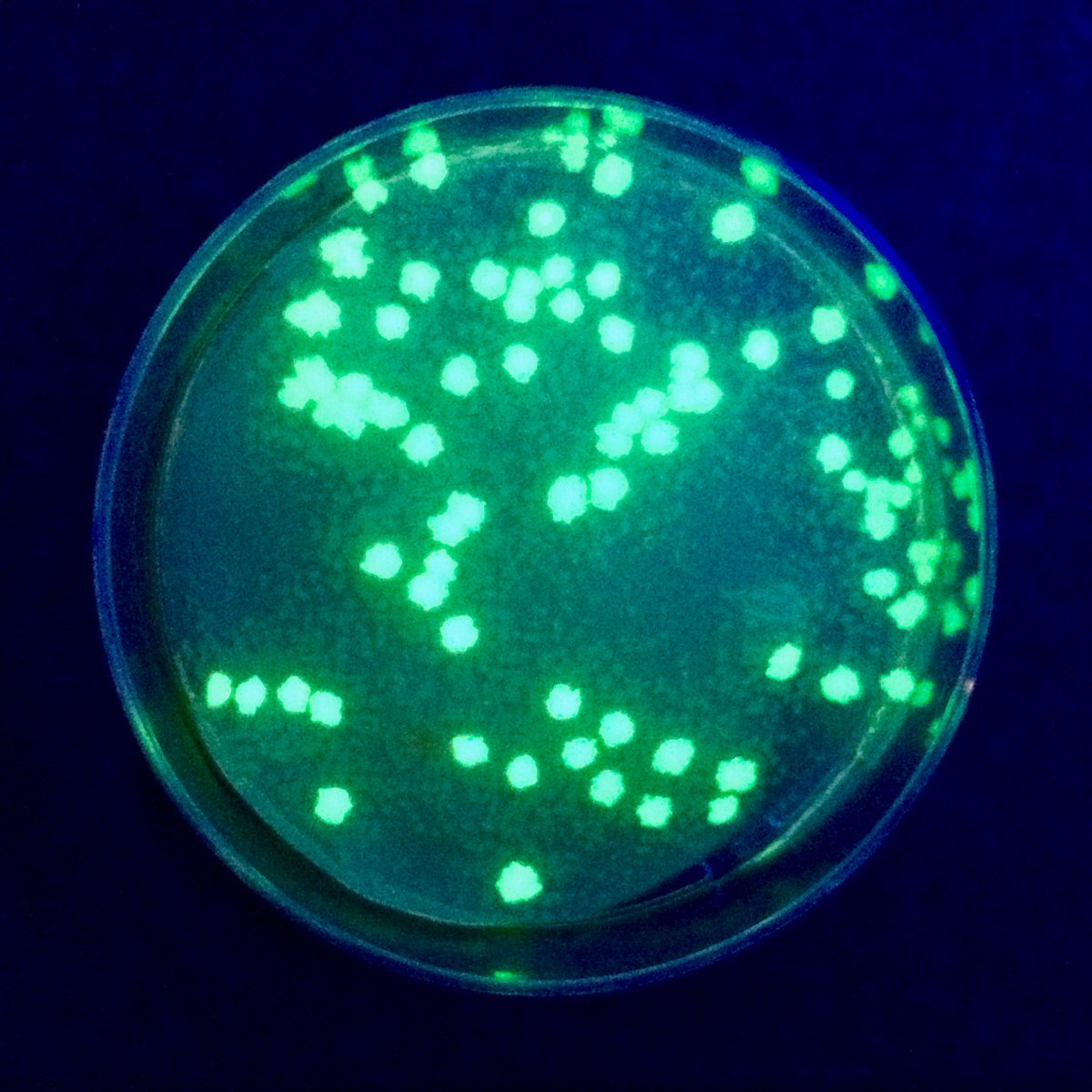 EQUIPO 5
Se realizó el procedimiento para la extracción y purificación del ADN plasmídico del pBABE-GFP a partir de una cepa de Salmonella typhimurium ampR gfp+.
Como el analista es inexperto en el área realizó 4 veces el procedimiento. 
Indica en cual de ellos tuvo éxito el analista y argumenta. 
Dí el peso de cada uno de los fragmentos de DNA extraídos.
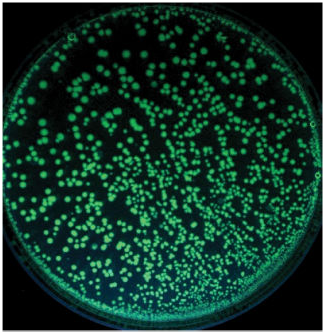 Electrotransformación
Se realizó la electrotransformación de Escherichia coli para introducirle el plásmido pBABE-GFP.
Para obtener las células electrocompetentes se utilizó un cultivo con una DO600 nm= 0.68
Se inocularon 500 µL del cultivo recuperado ( en 1000 µL de medio SOC) después del procedimiento y se sembraron en Agar Luria+ampicilina y se obtuvieron 132 UFC verdes fluorescentes.
El plásmido purificado tuvo una D.O 260nm= 1.78, del cual se agregaron 2 µL.

Determina la eficiencia de la transformación.
Indica los resultados que se observarían en las pruebas IMViC y en agar Kligler.
EQUIPO 6
Se realizó el procedimiento para la extracción y purificación del ADN plasmídico del pBABE-GFP a partir de una cepa de Salmonella typhimurium ampR gfp+.
Como el analista es inexperto en el área realizó 6 veces el procedimiento. 
Indica en cual de ellos tuvo éxito el analista y argumenta. 
Dí el peso de cada uno de los fragmentos de DNA extraídos.
Electrotransformación
Se realizó la electrotransformación de Escherichia coli para introducirle el plásmido pBABE-GFP.
Para obtener las células electrocompetentes se utilizó un cultivo con una DO600 nm= 0.70
Se inocularon 500 µL del cultivo recuperado ( en 1000 µL de medio SOC) después del procedimiento y se sembraron en Agar Luria+ampicilina y se obtuvieron 12 UFC verdes fluorescentes.
El plásmido purificado tuvo una D.O 260nm= 1.90, del cual se agregaron 0.5 µL.
Determina la eficiencia de la transformación.
Indica los resultados que se observarían en las pruebas IMViC y en agar Kligler.
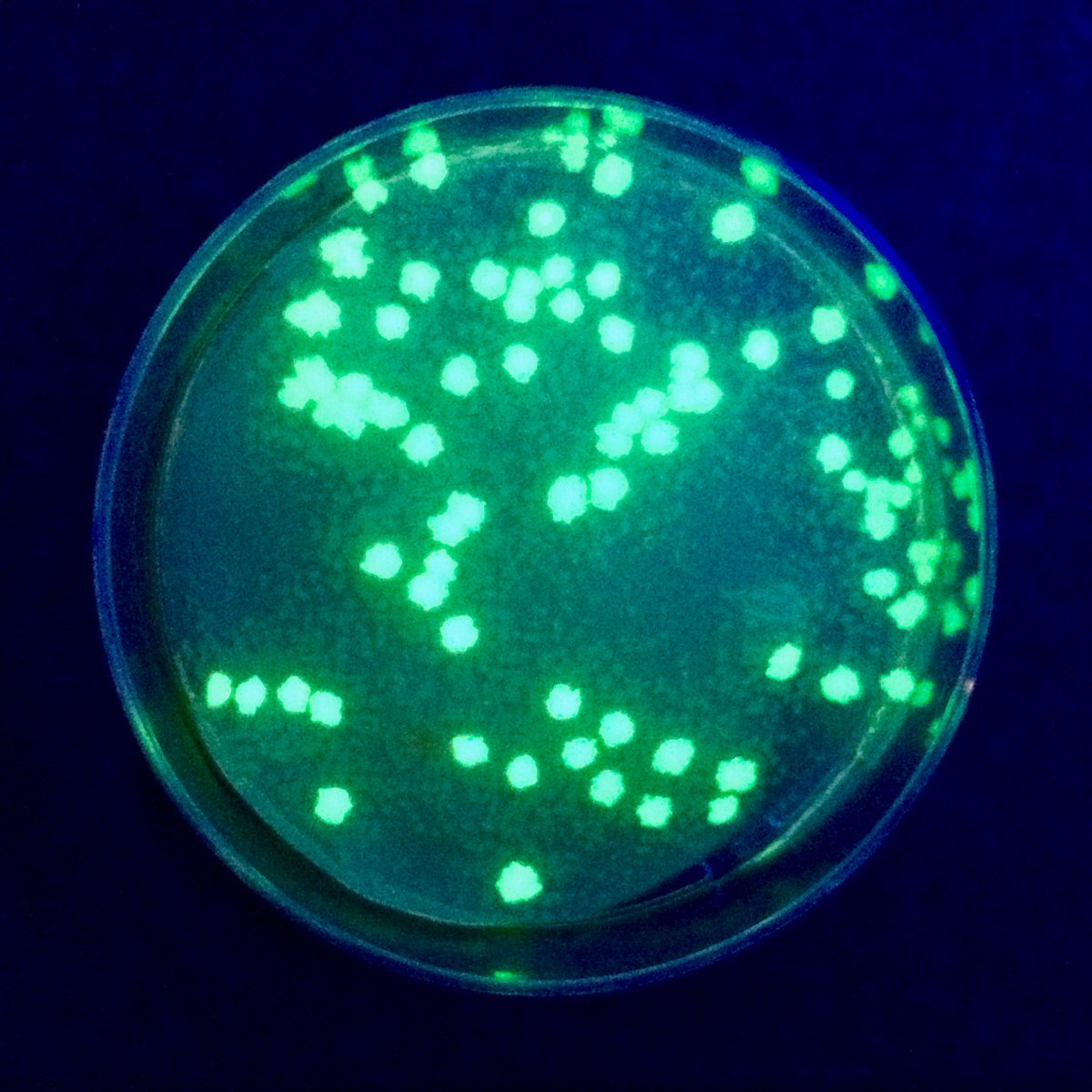 EQUIPO 7
Se realizó el procedimiento para la extracción y purificación del ADN plasmídico del pBABE-GFP a partir de una cepa de Salmonella typhimurium ampR gfp+.
Como el analista es inexperto en el área realizó 4 veces el procedimiento. 
Indica en cual de ellos tuvo éxito el analista y argumenta. 
Dí el peso de cada uno de los fragmentos de DNA extraídos.
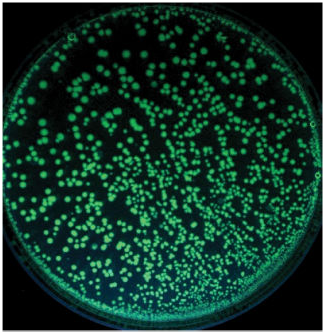 Electrotransformación
Se realizó la electrotransformación de Escherichia coli para introducirle el plásmido pBABE-GFP.
Para obtener las células electrocompetentes se utilizó un cultivo con una DO600 nm= 0.60
Se inocularon 500 µL del cultivo recuperado ( en 1000 µL de medio SOC) después del procedimiento y se sembraron en Agar Luria+ampicilina y se obtuvieron 178 UFC verdes fluorescentes.
El plásmido purificado tuvo una D.O 260nm= 1.75, del cual se agregaron 2 µL.
Determina la eficiencia de la transformación.
Indica los resultados que se observarían en las pruebas IMViC y en agar Kligler.
MATERIAL DE APOYO
Obtención de células competentes: transformación artificial, fundamento
https://www.youtube.com/watch?v=7Ul9RVYG5CM
Electrotransformación de E. coli-Procedimiento
https://www.youtube.com/watch?v=-z9yiCu2JjM&feature=youtu.be 
Electroporación distintos equipos
https://www.youtube.com/watch?v=ulA8xsVji80 
https://www.youtube.com/watch?v=dHMVEQ8Zmlo 
Fundamento de electroforesis
https://www.youtube.com/watch?v=R3xBMqLKL5M 
Electroforesis en gel de agarosa 
https://www.youtube.com/watch?v=U1g2qt3juZw 
https://www.youtube.com/watch?v=NL1usCc0n38&t=186s